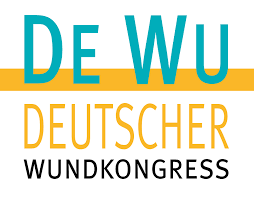 Logo der eigenen 
Klinik/Praxis
TITEL
(ggf. doppelzeilig)
Autor:in 1; Autor:in 2; Autor:in 3; Autor:in 4; Autor:in 5
EINLEITUNG
ERGEBNISSE
TEXT
Schriftgröße mind. 40
Abbildung/Foto
Abbildung/Foto
Abbildung/Foto
Abbildung/Foto
Abbildung/Foto
TEXT
Schriftgröße mind. 40
Abbildung/Foto
METHODIK
TEXT
Schriftgröße mind. 40
TEXT
Schriftgröße mind. 40
TEXT
Schriftgröße mind. 40
ZUSAMMENFASSUNG & DISKUSSION
TEXT
Schriftgröße mind. 40
Kontakt: Vortragende:r mit Klinikk/Praxis und Adresse